Информатика и ИТ
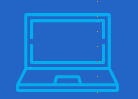 8
класс
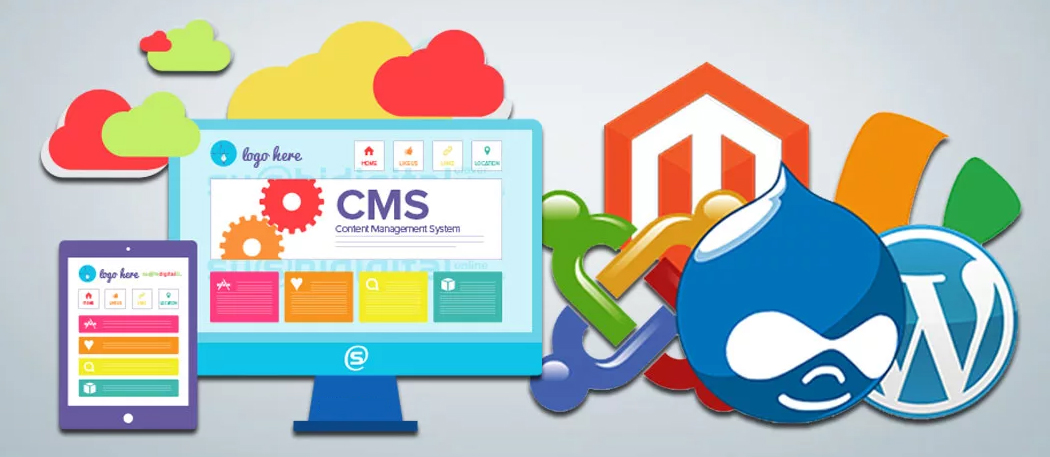 ЗНАКОМСТВО С ПЛАТФОРМАМИ CMS
ПЛАН УРОКА
Принцип работы CMS
Основные понятия CMS
Виды CMS платформ
Примеры наиболее эффективных из платформ CMS
 Виды сайтов, созданных при помощи cms
ПРИНЦИП  РАБОТЫ CMS
За последнее десятилетие современные сайты значительно продвинулись по сравнению с обычными сайтами. Современные сайты состоят из набора страниц, содержащих строгие функциональные возможности, которые трудно повторить, за исключением сдержанного дизайна и продуманных методов рекламы. По этой причине большинство пользователей предпочитают использовать популярные платформы CMS, а не писать современный сайт с различными функциями "с нуля".
ПРИНЦИП  РАБОТЫ CMS
Какие возможности должны иметь платформы CMS?
Как работать на платформах CMS?
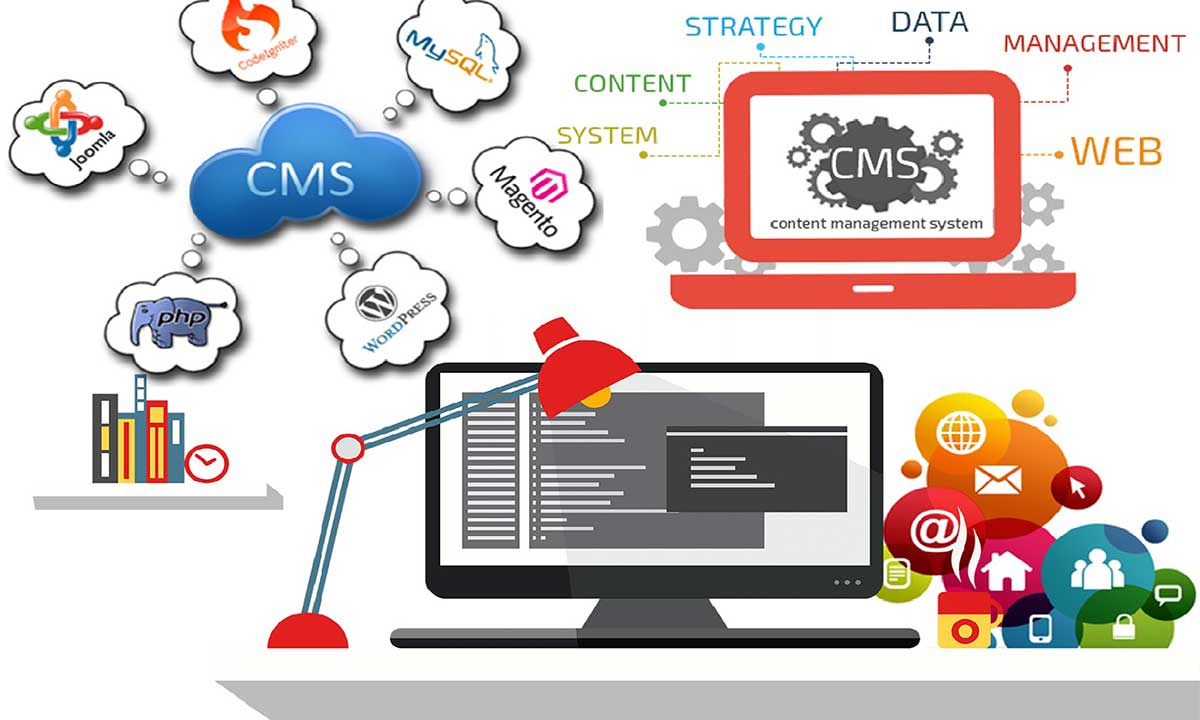 ВИДЫ CMS ПЛАТФОРМ
Платформа с закрытым кодом - это зашифрованное программное обеспечение. 
Его содержимое невозможно просмотреть, отредактировать, изменить, добавить в него дополнения.
Plugin (плагин) - дополнительное приложение для программного обеспечения. Он служит для расширения возможностей приложения.
ВИДЫ CMS ПЛАТФОРМ
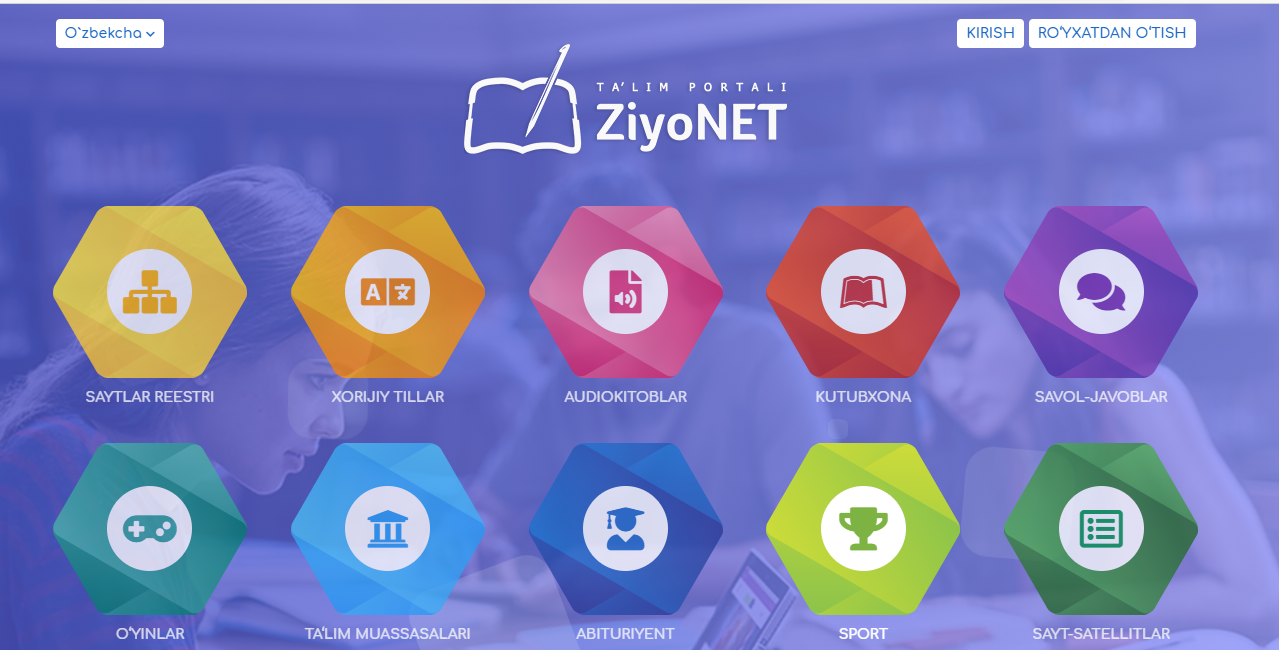 ВИДЫ CMS ПЛАТФОРМ
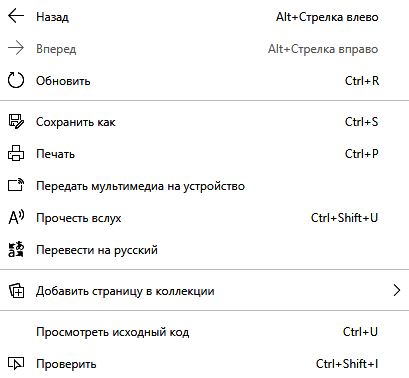 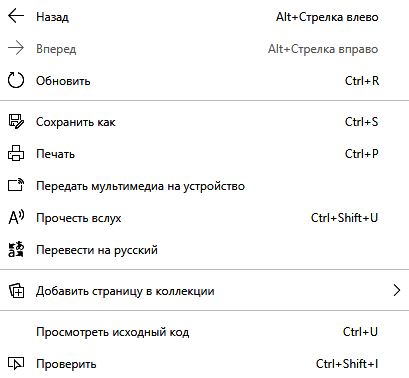 ВИДЫ CMS ПЛАТФОРМ
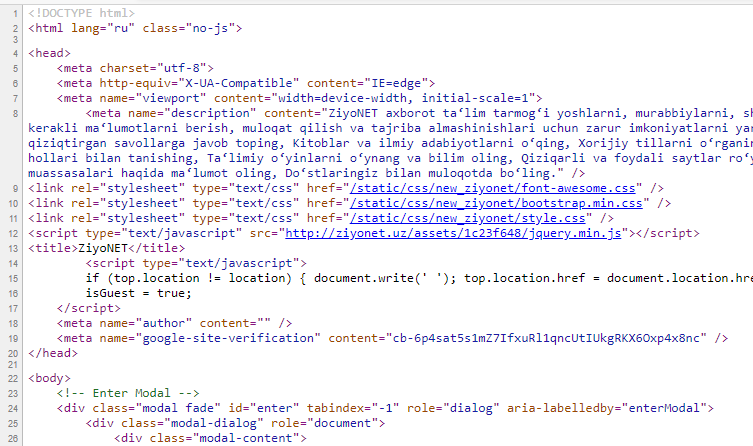 ВИДЫ CMS ПЛАТФОРМ
Компании, которые хотят рекламировать себя или свой продукт через интернет, должны иметь собственный персональный сайт. В отличие от специализированных фирм с группой профессионалов, в большинстве организаций не хватает специалистов для создания персонального сайта. По этой причине они используют CMS-платформы со стандартным набором функций. По этой причине они используют CMS-платформы со стандартным набором функций.
ВОЗМОЖНОСТИ CMS ПЛАТФОРМ
Платформы CMS предоставляют возможность наполнять контент сайта материалами, изменять их и управлять ресурсами, создавать новые страницы, оптимизировать внешний вид сайта, дизайн и улучшать его содержимое. Многофункциональность сайта, возможности, удобство использования зависят от платформы CMS. Правильно подобранная платформа, помимо успешного создания сайта, рекламы, позволяет клиенту работать с удовольствием, надежно и на требуемом уровне.
ВОЗМОЖНОСТИ CMS ПЛАТФОРМ
Платформы CMS делятся на две группы:
 - системы с открытым исходным кодом (распространяется бесплатно), позволяющие пользователю изменять свой внутренний код: WordPress, Joomla, Drupal, Tipo3, OpenCart, Serendipity, Dotclear, ImpressPages, Chamilo, Magento, Presta Shop;- 
закрытый код (распространяемый в коммерческих целях), системы, которые не позволяют пользователю изменять свой внутренний код: Shopify, 1s-Битрикс, 
CS-cart, DataLife Engine, BigCommerce, Shop-Script.
ОСНОВНЫЕ ПОНЯТИЯ
CMS делится на два типа в зависимости от функции платформы: 
 - высокая специализация. Эти системы обладают исключительными возможностями и являются платформами, предназначенными для решения специально определенных задач (например, для организации интернет - магазинов: Free-OpenCart, Magento и т. д.)., распространяемый в коммерческих целях, то есть платный - BigCommerce, Shop-Script и т. д.);
ОСНОВНЫЕ ПОНЯТИЯ
- универсальные. Платформы, предназначенные для решения различных задач (например, WordPress, Joomla, Typo3).
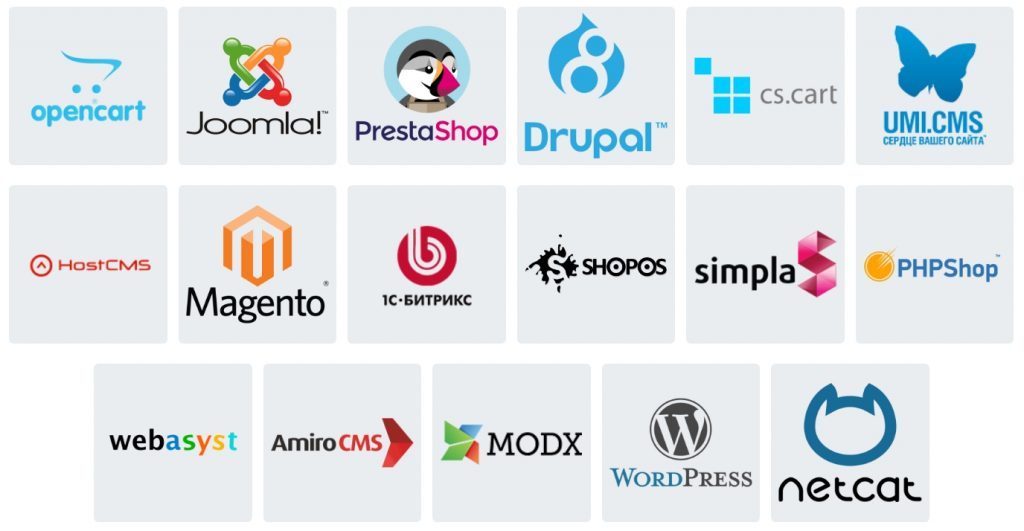 WORDPRESS
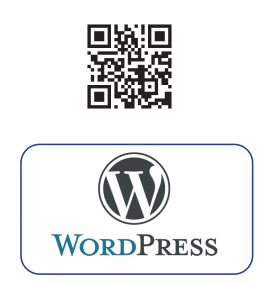 WordPress (https://wordpress.org/) 
- это всемирно известная платформа, изначально предназначенная для создания блогов, теперь ее возможности расширяются.
WORDPRESS
Платформа очень проста в использовании, дополнительный сайт можно настроить на любой вид, основанный на плагинах и готовых шаблонах (есть тысячи типов). С помощью редактора, который управляет контентом платформы, можно создавать и редактировать структуру сайта, регистрировать пользователей.
WORDPRESS
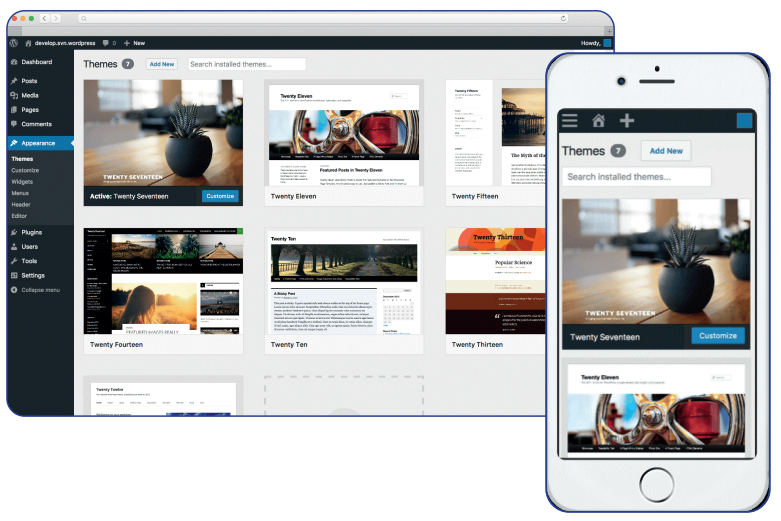 JOOMLA!
Joomla (https://www.joomla.org/) - очень простой, не требующий специальных знаний, бесплатный тип системы, предназначенный для начинающих создавать сайт. 
Joomla - это платформа, предназначенная для создания веб-сайта, не основанного на текстовом содержании, которая позволяет управлять “пользовательскими типами сообщений”, то есть типами сообщений, которые должны оставаться открытыми в определенное время.
JOOMLA!
Платформа также предлагает множество функций для управления пользователями. Платформа имеет многоязычную поддержку, и вам не нужно устанавливать плагины (например, WordPress), чтобы добавить языки сайта. Платформа позволяет одновременно использовать несколько шаблонов или тем для различного контента.
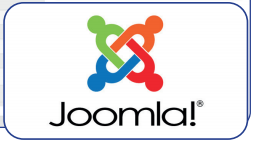 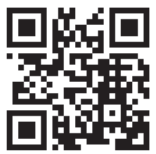 JOOMLA!
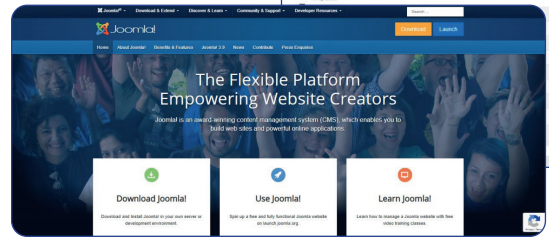 DRUPAL
Drupal (https://www.drupal.org/)- многофункциональная, относительно медленная платформа, охватывающая все элементы в себе для создания полноценного сайта. Drupal также является гибкой платформой для работы с “пользовательскими типами сообщений”, такими как Joomla.
 Платформа способна управлять как пользователями, так и многоязычными
сайтами. Эта платформа также является 
более безопасной платформой 
,чем WordPress и Joomla.
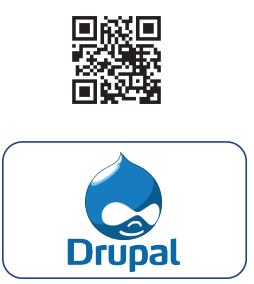 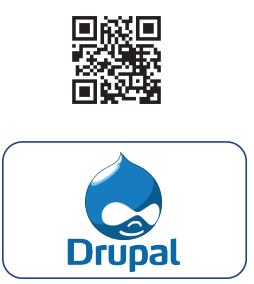 DRUPAL
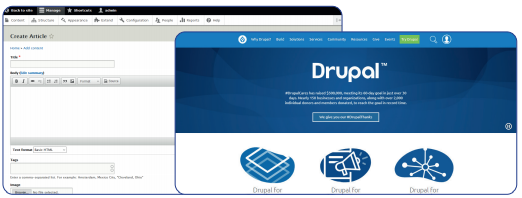 ВИДЫ САЙТОВ, СОЗДАННЫХ ПРИ ПОМОЩИ CMS
Как правило, с помощью CMS-платформ создаются сайты:
 - блог, форум (WordPress, phpBB, vBulletin);
 - интернет-магазин (Magento ,OpenCart, BigCommerce);
 - социальные сети (Instantchms, Social Engine);
ВИДЫ САЙТОВ, СОЗДАННЫХ ПРИ ПОМОЩИ CMS
социальные сети (Instantchms, Social Engine);
личные сайты (WordPress, Monstra);
корпоративные сайты (Joomla, Drupal);
порталы (Drupal).
ЗАКРЕПЛЕНИЕ
Какие платформы называются CMS-платформами с открытым исходным кодом? Приведите пример.
 Какие платформы называются CMS-платформами с закрытым кодом? Приведите пример.
 Перечислите CMS-платформы, предназначенные для корпоративных сайтов.
ЗАДАНИЕ ДЛЯ САМОСТОЯТЕЛЬНОЙ РАБОТЫ
Ответьте на вопросы:
  Запишите CMS-платформы, предназначенные для интернет-магазинов.
  Приведите примеры платформ CMS с высоким рейтингом.  Напишите, почему их рейтинг высок?